教師專業價值觀和操守
學校培訓資源套
熱身活動
紅綠燈事件
咁耐都未轉燈，好趕時間，過唔過呢？
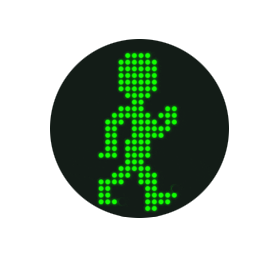 唔過
過
排隊事件
我好趕時間，上唔上前好呢？
上前嚟啦！後面好多人排隊，好難上到車呀！
唔上
上
朋友事件
我應該幫手宣傳嗎？
我在你學校附近開了間補習社，你幫手宣傳下。我哋好用心教學生，真心希望幫助學生，而且，我可以分享補習社的教學資源給你！
不應該
應該
網購事件
買唔買嚟送俾學生當小禮物呢？
咦！K字貓公仔產品喎，班學生好鍾意的。這款係高仿S牌K公仔的產品，比正牌平一半，好抵買喎！
不買
Y 網購物平台
買
Y 網購物平台
堅信學生
人人能學
持續學習，追求卓越
團隊協作，
樂於分享
弘揚師德，關愛學生
克盡本職，獻身教育
尊重差異，多元取向
六個專業
價值觀
TCF
《教師專業操守指引》
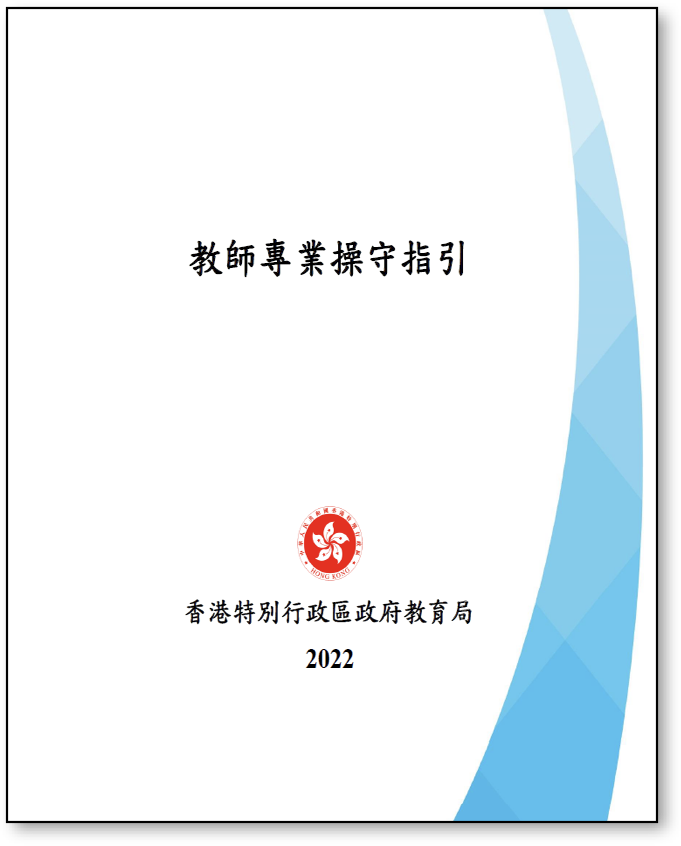 第一章  
  第二章
   第三章  
    第四章
前言
 準則篇
  說明篇
   應用篇
附錄一 「教師專業能力理念架構」 
  附錄二 「T-標準+」 
   附錄三 香港法例第279章《教育條例》
           第46及47條 
    附錄四 處理教師涉嫌違反專業操守的機制 
     附錄五 教師違反專業操守個案(舉隅)
盡忠職守
 關愛學生
 尊重私隱
 維護專業
專業信念
 恪守法治
 以身作則
 廉潔公正
教師專業
操守及行為
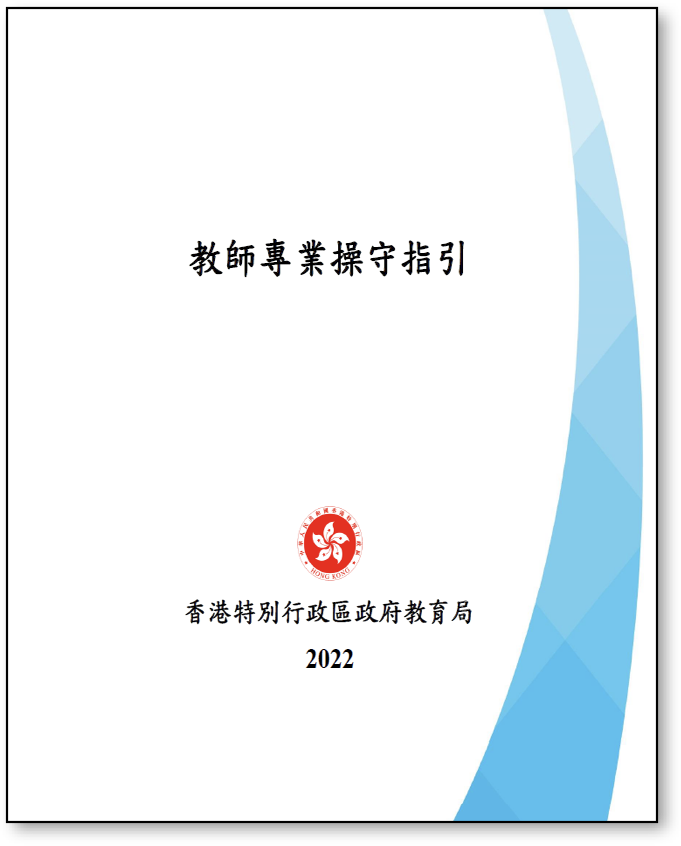 八項準則
小結
傳承知識
熏陶品格